Presentación
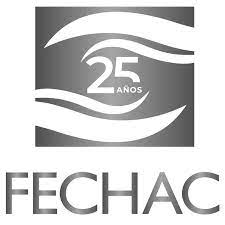 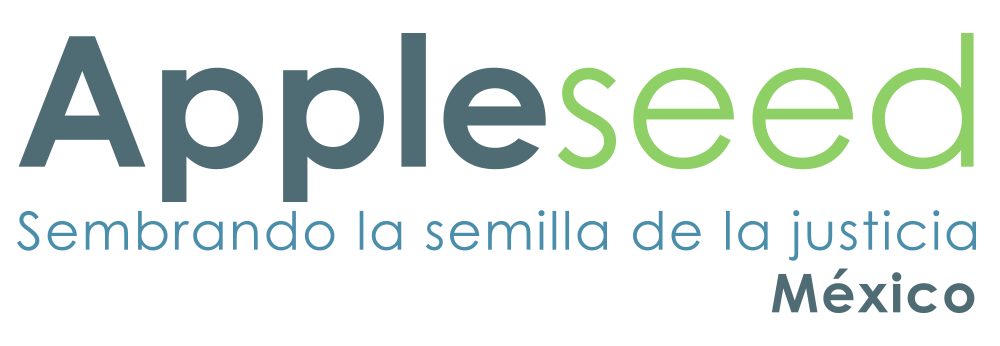 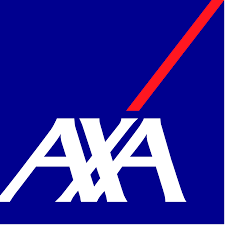 Regulación
¿Qué es Compliance?
Reglas
Leyes
COMPLIANCE
Controles
Principios
Políticas
Estándares
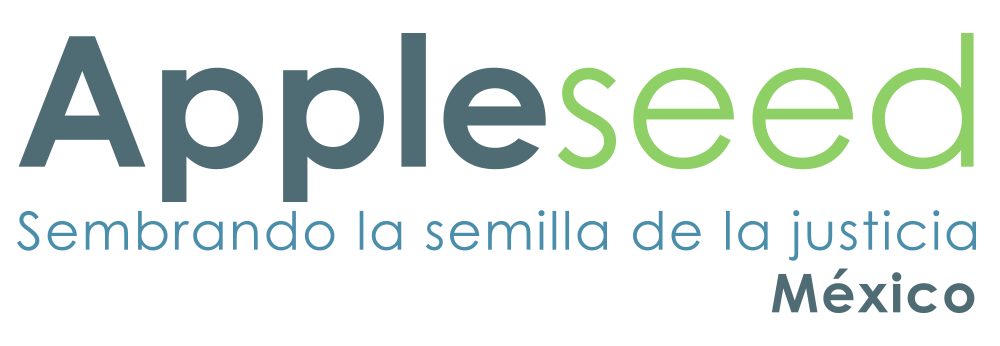 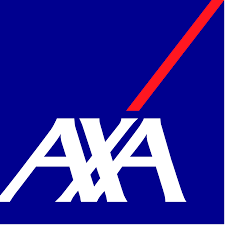 Misión y estructura de Compliance
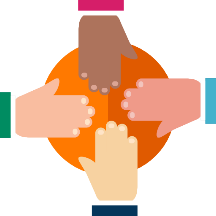 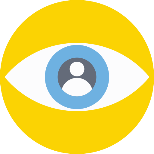 PREVENIR
Garantizando que las transacciones realizadas por la empresas/OSC sean de procedencia lícita
IDENTIFICAR 
Riesgos potenciales relacionados con el incumplimiento a leyes y normativa interna
PROMOVER
Un comportamiento ético y de cumplimiento en todos nuestros colaboradores
ACOMPAÑAR
A las empresas/OSC en sus actividades para establecer medidas de mitigación
ASESORAR
Durante la implementación de procesos y procedimientos para asegurar el cumplimiento
PREVENCIÓN DE LAVADO DE DINERO – ANTICORRUPCIÓN –
 NORMATIVIDAD - PROTECCIÓN DE DATOS PERSONALES - CONDUCTA DE NEGOCIO
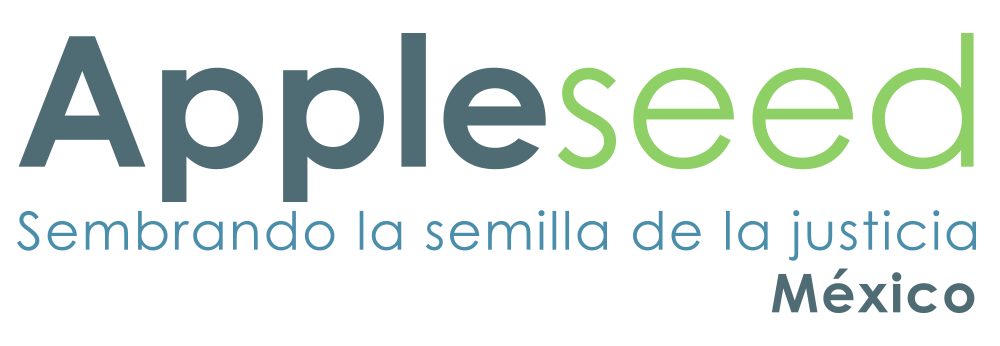 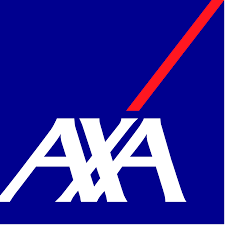 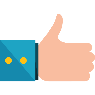 Código de Cumplimiento y Ética
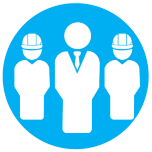 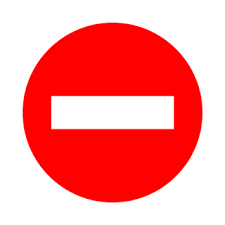 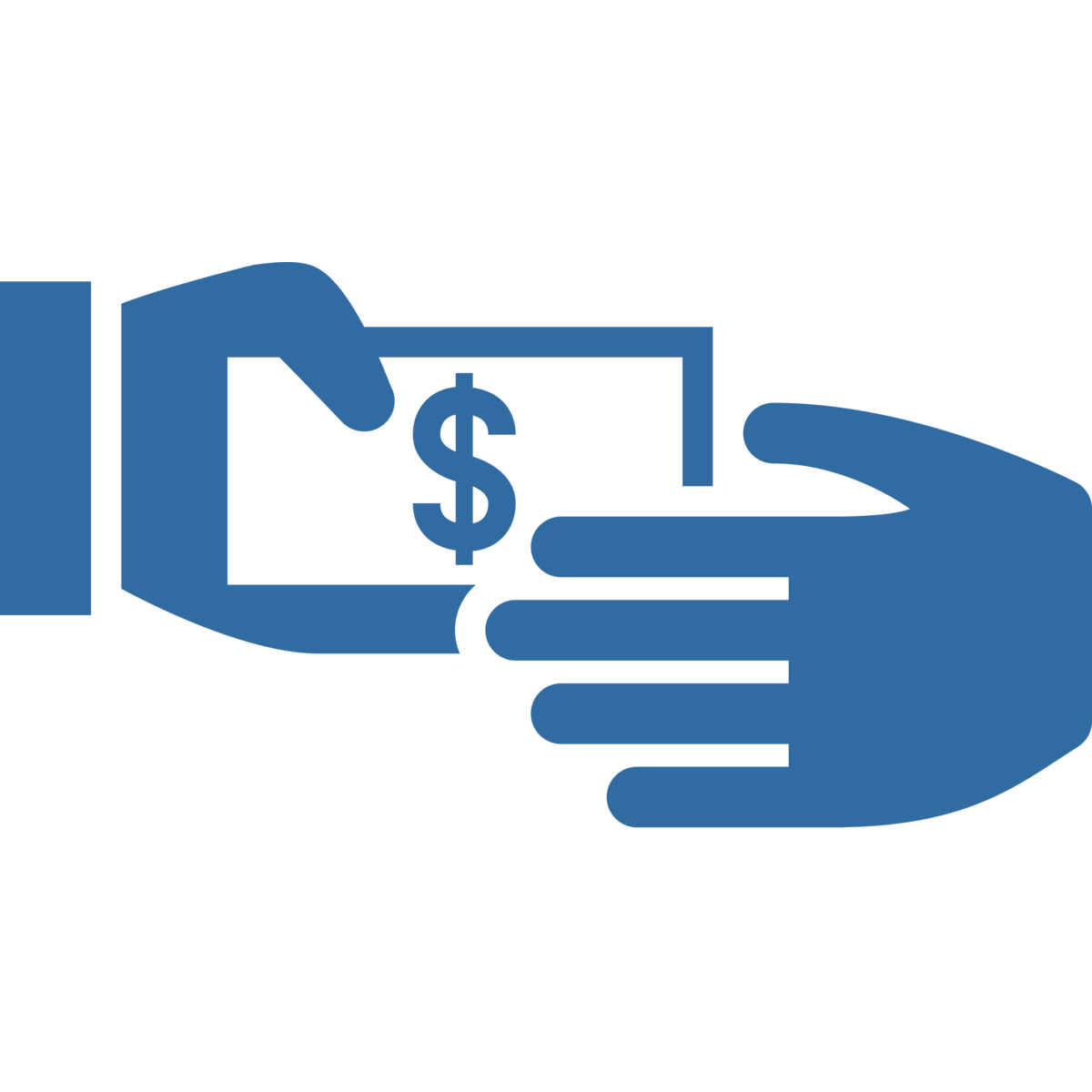 Respeto por la salud y la seguridad
Prevención de Conflictos de Interés
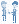 Prevención de Soborno y Corrupción
Participación en medios de comunicación en línea y redes sociales
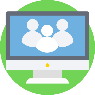 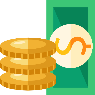 Prevención de Lavado de Dinero
CÓDIGO DE CUMPLIMIENTO Y ÉTICA
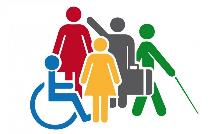 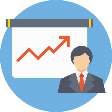 Prevención de uso indebido de información estratégica
Prevención de discriminación y acoso
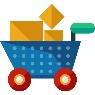 Protección de libre competencia
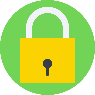 Manejo de la información confidencial
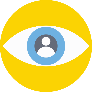 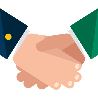 Trato Justo y profesional a los clientes / beneficiarios
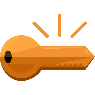 Protección y uso responsable de los datos de los clientes / beneficiarios
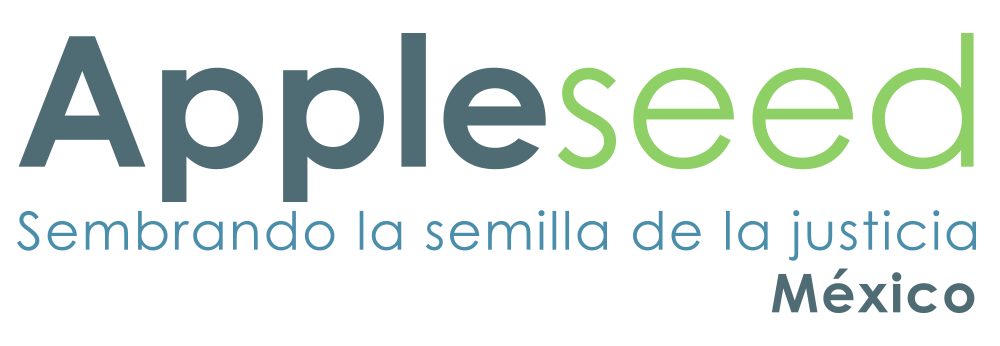 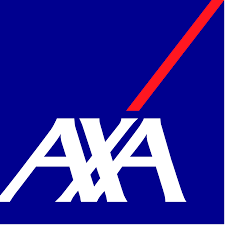 Cultura ABC (Anti-soborno y Anticorrupción)
Controles y reglas para evitar beneficios personales inadecuados:
Recibir y dar regalos, invitaciones, compras, reembolsos y reclamaciones de gastos del negocio, distribución operaciones con terceros, incluyendo consultores y agentes, relaciones gubernamentales, libros y registros.

Tolerancia cero a cualquier forma de corrupción pública o privada.

Publicidad y transparencia 

Canales de denuncia de irregularidades

Cumplimiento al Sistema Nacional Anticorrupción (SNA).
La Ley General de Responsabilidades Administrativas investiga y sanciona faltas derivadas de Actos de Corrupción.
Puede haber sanciones para personas físicas y/o morales que intervengan en actos de corrupción.
Las sanciones pueden incluir la disolución de la empresa / OSC, e incluso la Prisión.
Debemos ser íntegros en nuestro actuar diario.
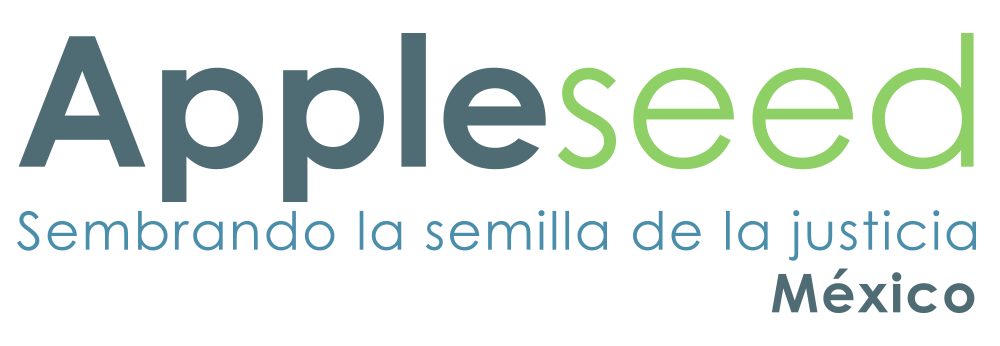 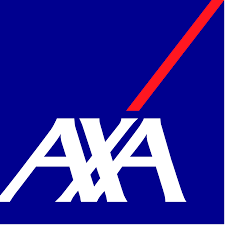 Conflicto de interés/ Regalos
Abstenerse de realizar una actividad determinada
1) Cualquier regalo que se reciba y/o se pretenda dar a nombre de la OSC deberá reportarse y solicitar autorización
2) Registro y sometimiento a consideración de foro en dónde se analizan posibles riesgos
3) Establecemos precedentes y construimos reglas (si no las hay)
1
Reportar al superior jerárquico y/o consulta en foro determinado
En todo caso, solicitar aprobación (reporte & aprobación)
2
3
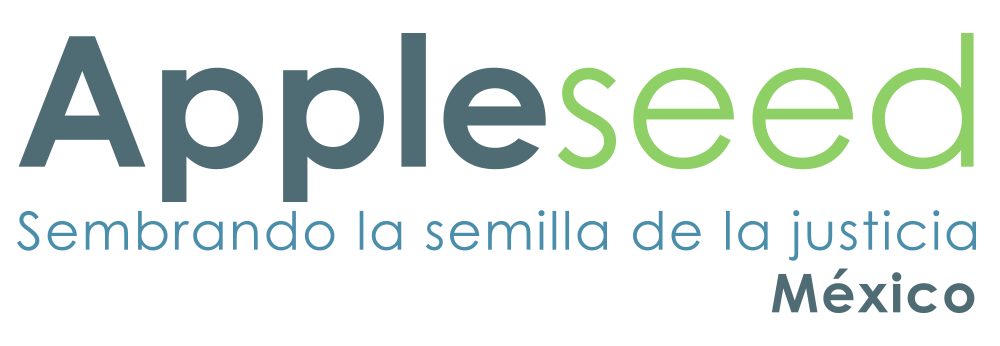 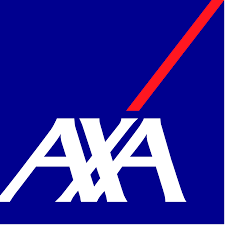 Prevención de lavado de dinero
Proceso para encubrir el origen ilícito de recursos con el objetivo de hacer que parezcan legítimos para que circulen de manera legal.
Incluye entre otras: Tráfico de drogas, evasión fiscal, corrupción, piratería, prostitución, terrorismo, fraude, extorsión, contrabando, trata, recibir donativos.
Prevenir
Detectar
Reportar
Operaciones Inusuales
Identificación del Cliente / donante
Monitoreo de Transacciones
Operaciones Relevantes
Conocimiento del Cliente / donante
Operaciones Internas Preocupantes
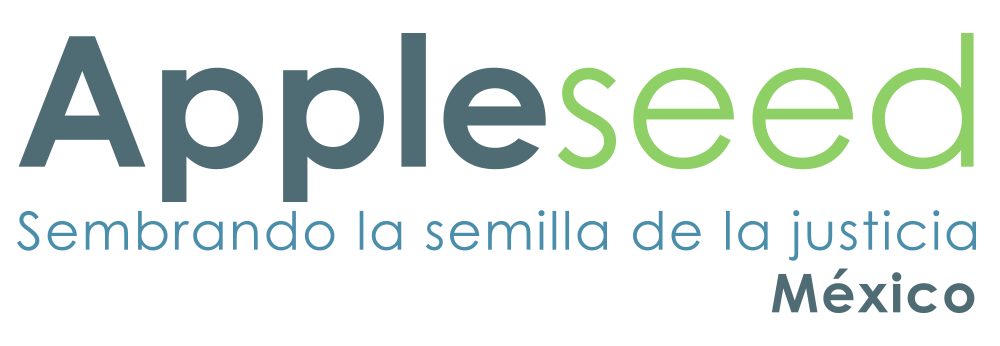 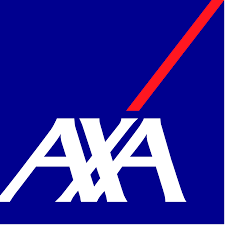 ¿Qué son los datos personales?
Cualquier información concerniente a una persona física identificada o identificable.
Datos personales en general (identificación)
Datos personales financieros o patrimoniales
Datos personales sensibles
Obligación de contar con una persona, o departamento de datos personales que dé trámite a solicitudes de derechos ARCO y a fomentar la protección de datos personales al interior de la organización.
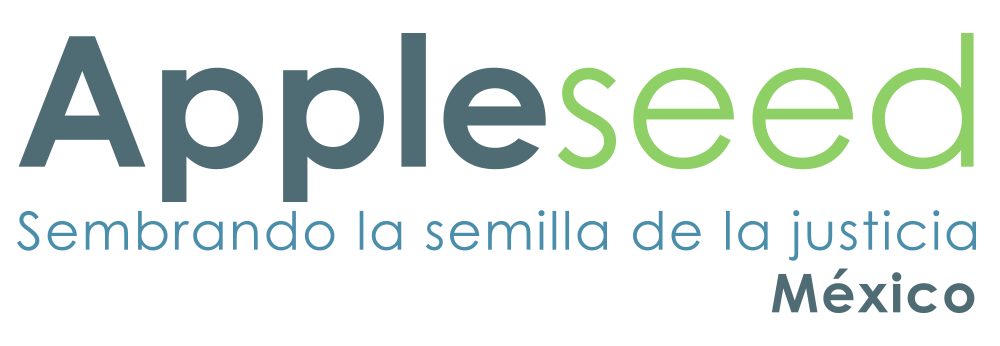 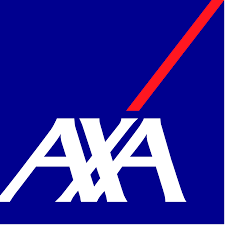 Derecho a Protección de Datos Personales
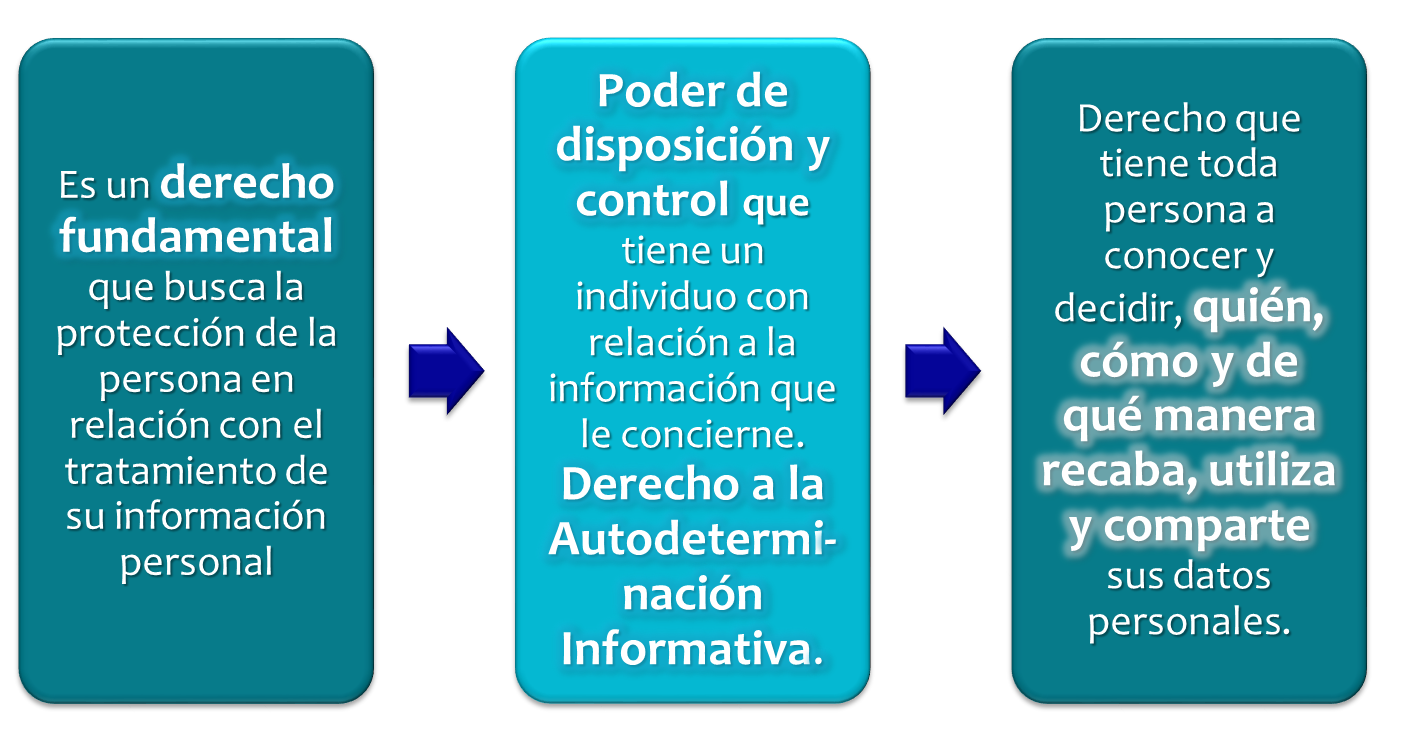 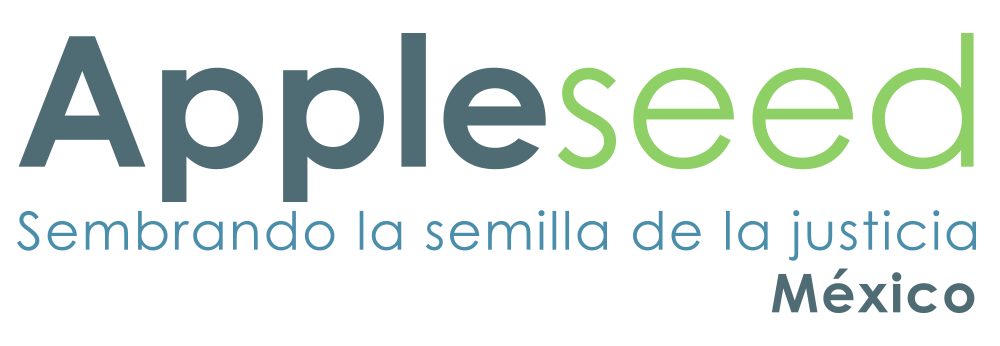 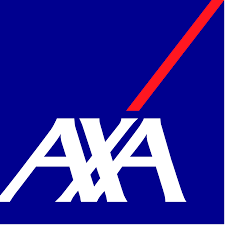 Principios del tratamiento de datos personales
Proporcionalidad
Finalidad
Licitud y Lealtad
Consentimiento
Información
Calidad
Responsabilidad
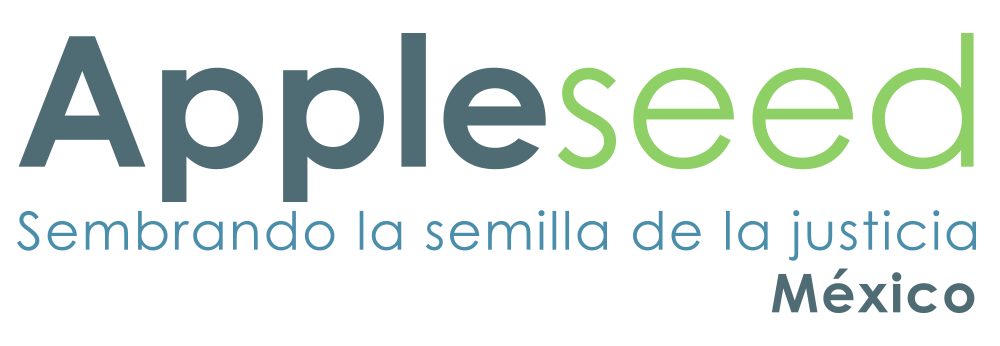 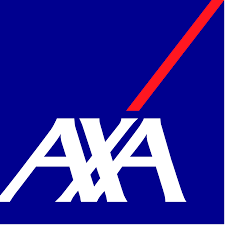 Oficial o Departamento de Protección de Datos Personales Funciones
Política programas
prácticas
Contratos
Consultas
Procedimientos INAI
Proyectos
Riesgo
DPIA
Cultura
Solicitudes Derechos  ARCO
Transferencias
Inventario DP
Revisión monitoreo
Vulneración incidente
Cambios normativos
Cumplimiento
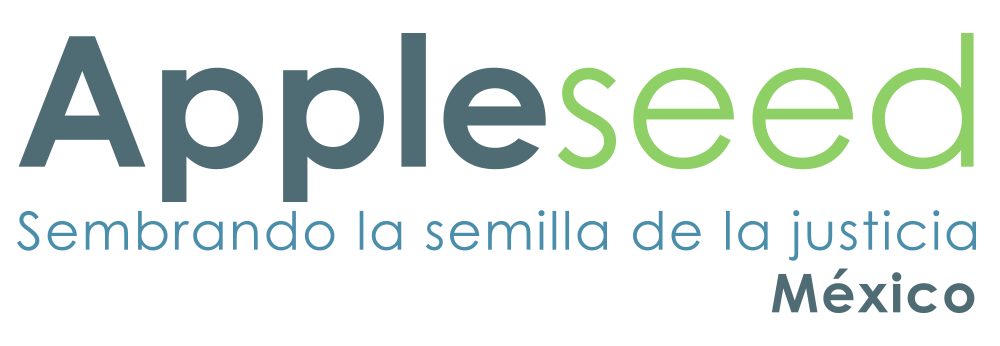 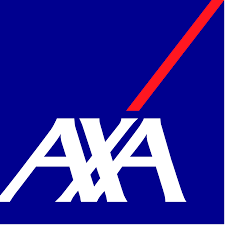 Caso práctico
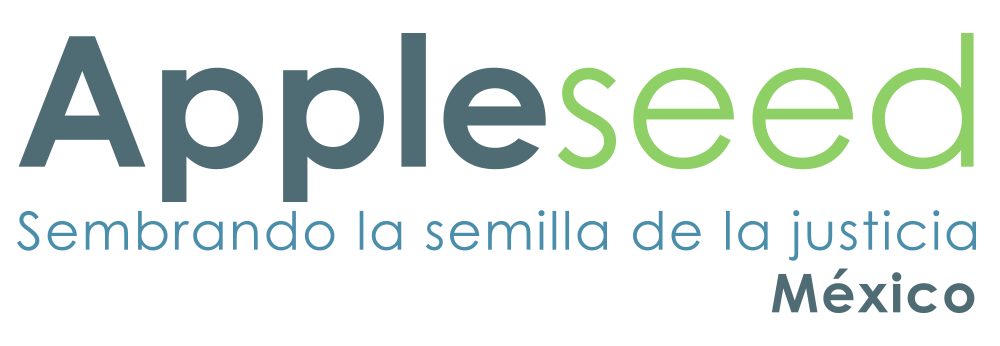 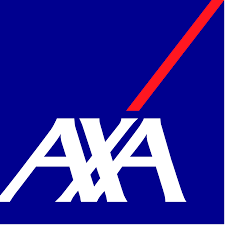 Espacio para preguntas y respuestas
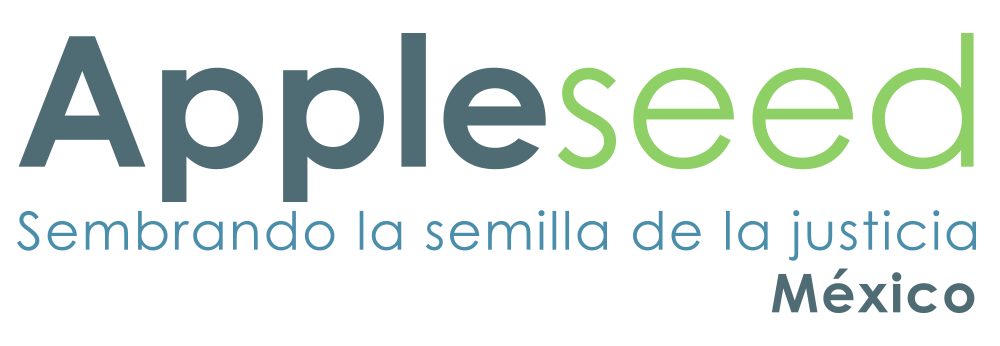 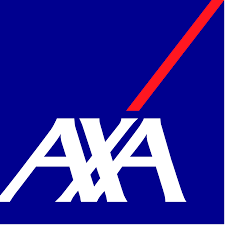